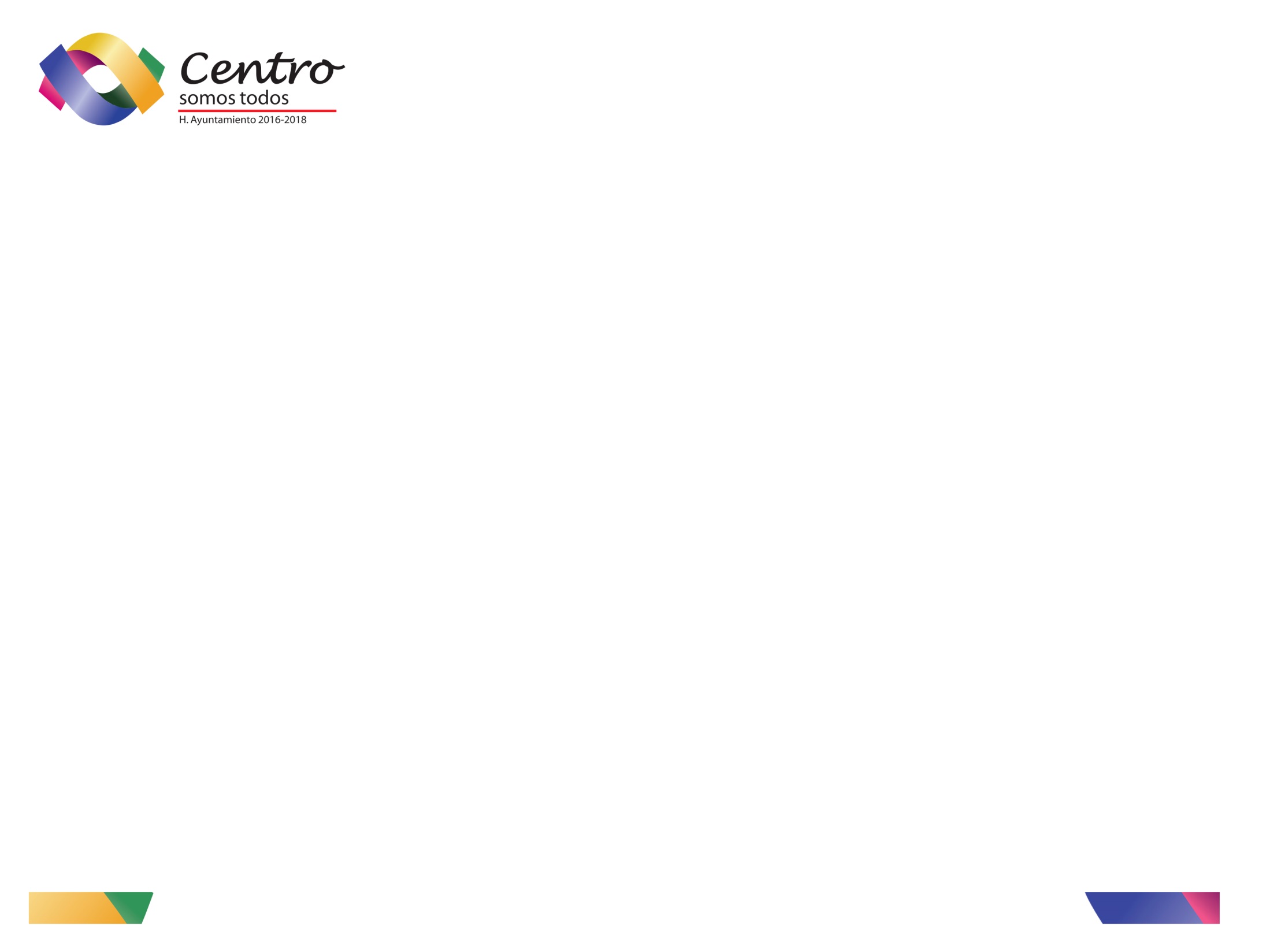 COORDINACION DE SALUD
DIRECTORIO DE SERVIDORES PUBLICOS
3er Trimestre 2017
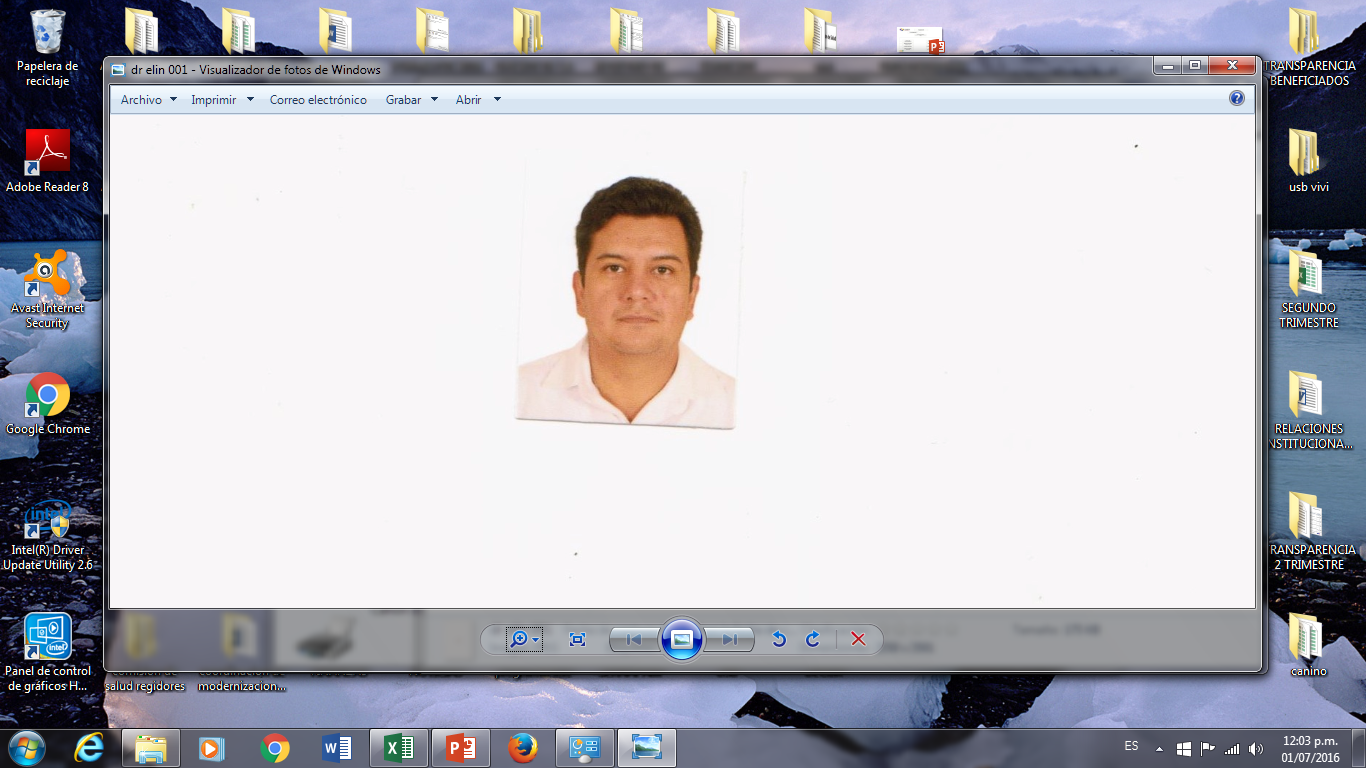 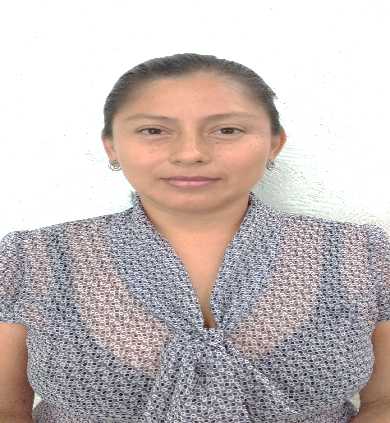 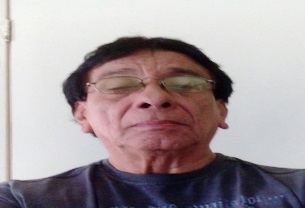 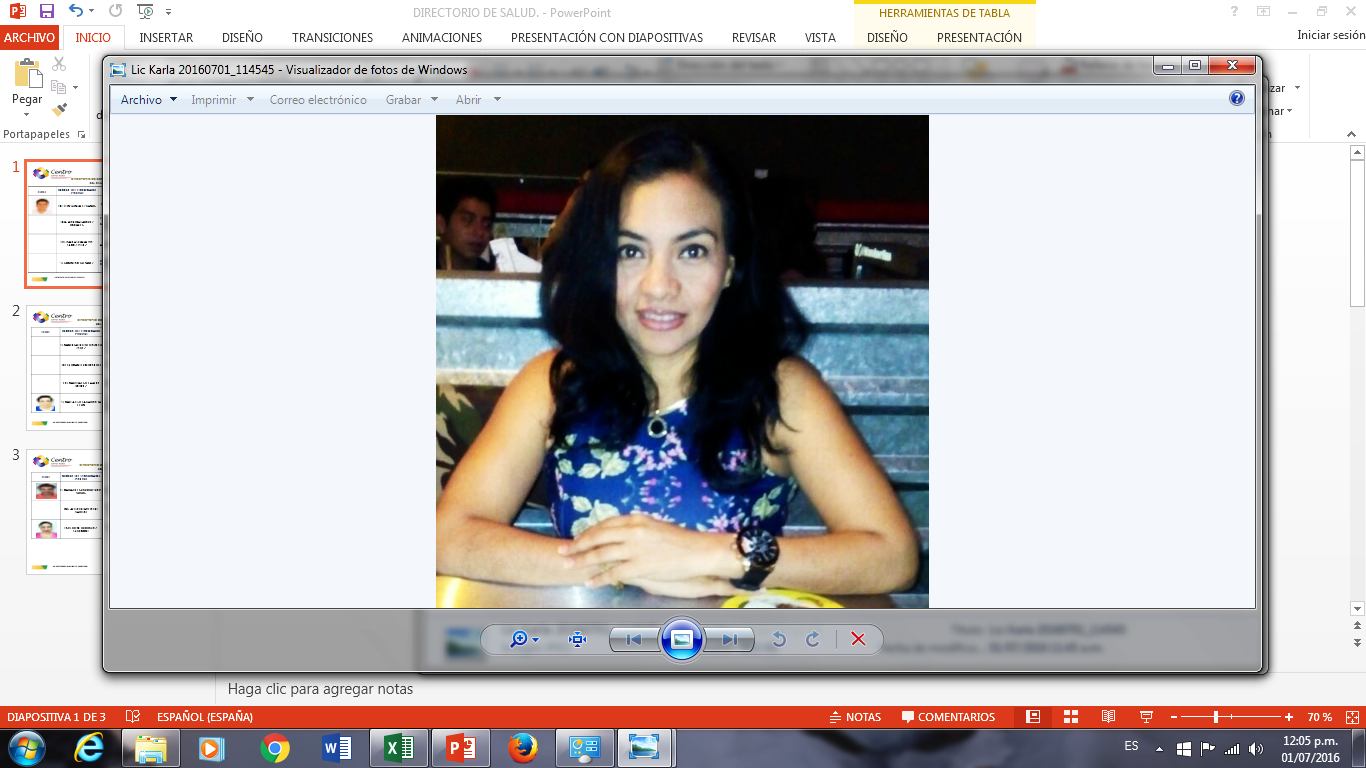 TELÉFONO: 310-32-32 EXT. 1125 DIRECTO: 3164668
HORARIO DE ATENCIÓN DE LUNES A VIERNES DE 8:00 A 16:00 HORAS.
UBICACIÓN DE LAS OFICINAS DE LA DEPENCIA
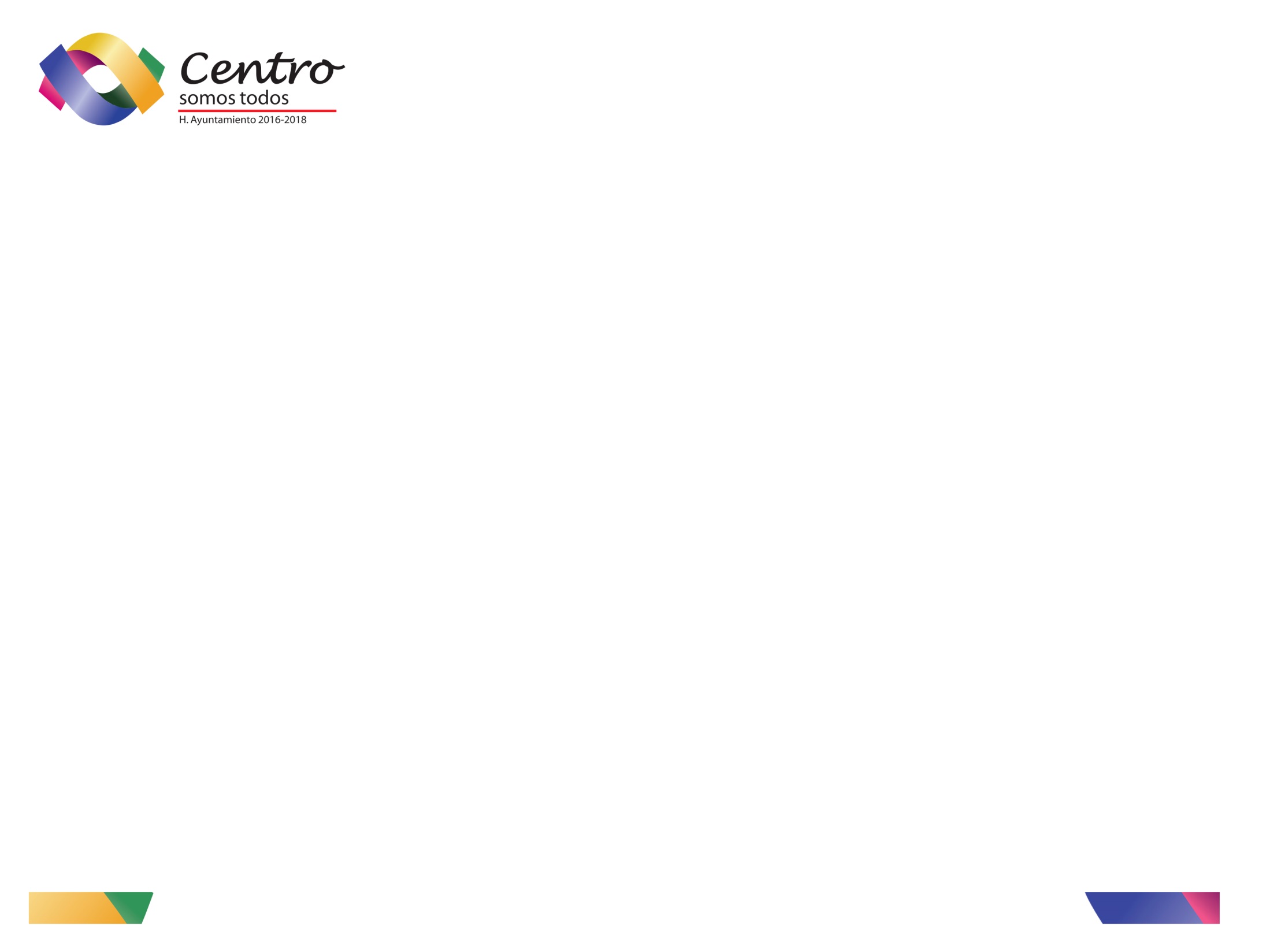 COORDINACION DE SALUD
DIRECTORIO DE SERVIDORES PUBLICOS
3er. Trimestre 2017
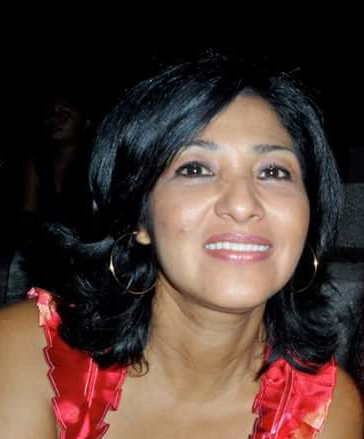 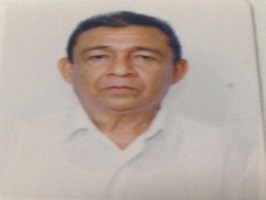 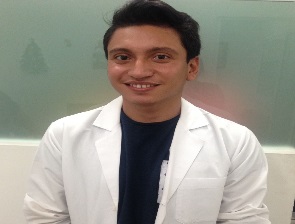 TELÉFONO: 310-32-32 EXT. 1171 
HORARIO DE ATENCIÓN DE LUNES A VIERNES DE 8:00 A 16:00 HORAS.
AV. PASEO TABASCO NUM.-1401 COL. TABASCO 2000
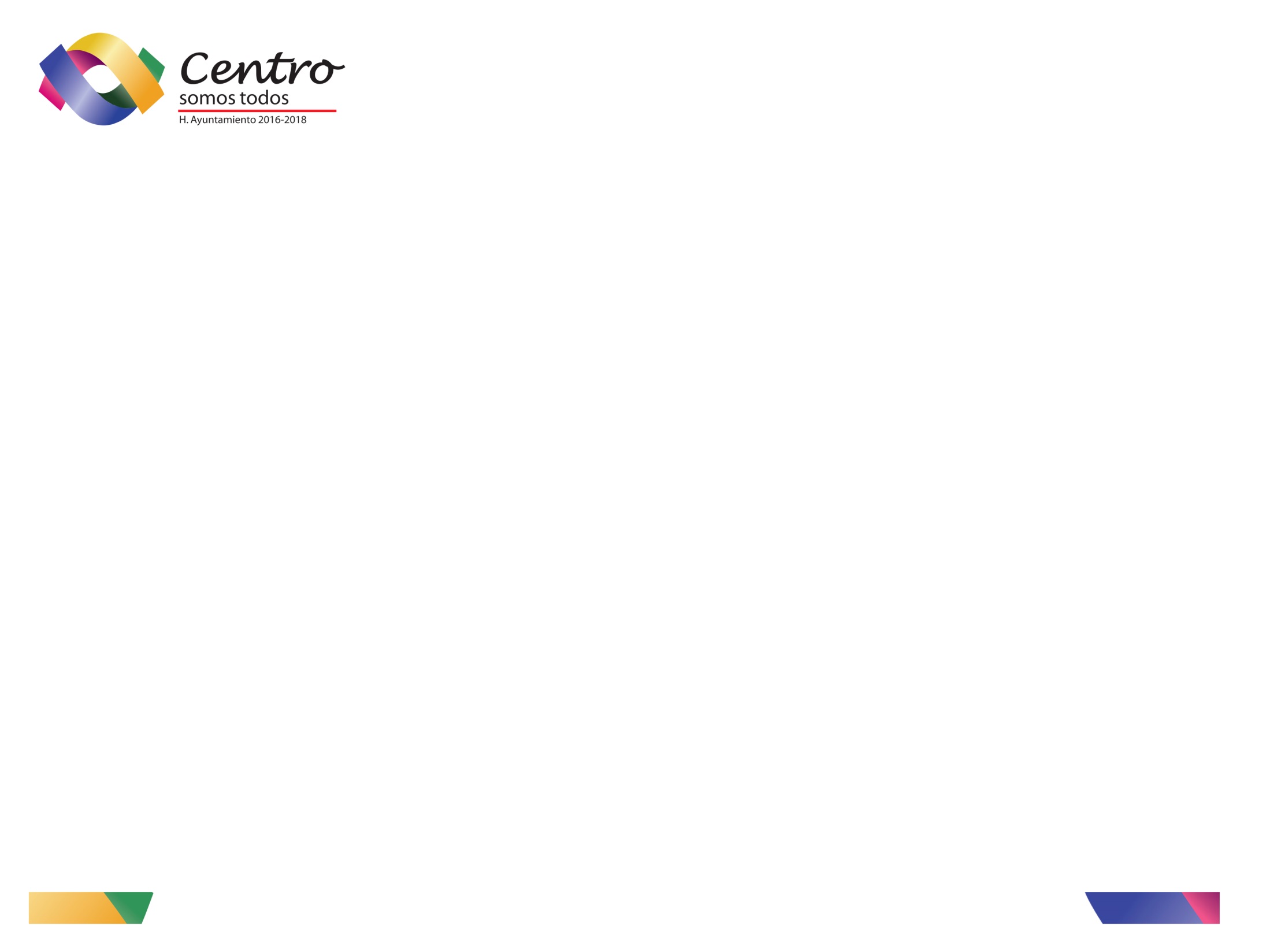 COORDINACION DE SALUD
DIRECTORIO DE SERVIDORES PUBLICOS
3er. Trimestre 2017
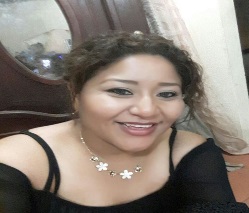 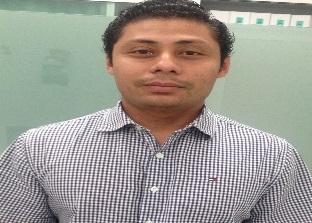 TELÉFONO: 310-32-32 EXT. 1171 
HORARIO DE ATENCIÓN DE LUNES A VIERNES DE 8:00 A 16:00 HORAS.
AV. PASEO TABASCO NUM.-1401 COL. TABASCO 2000